Objective 5b – Year 2
Extension Team
Year 2 - Activities
Need more technical training resources
Face-to-face visits invaluable, but
Technical trip to NE not necessary 
Phone contacts 1st, follow up with in-person visit
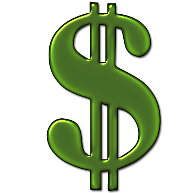 Year 2 Activities
Newsletters - quarterly
RosBRIEFs
Rosaceae Nemeses
Cultivar Corner
DNA Tests by Crop
Field day interactions  - what tools are needed?
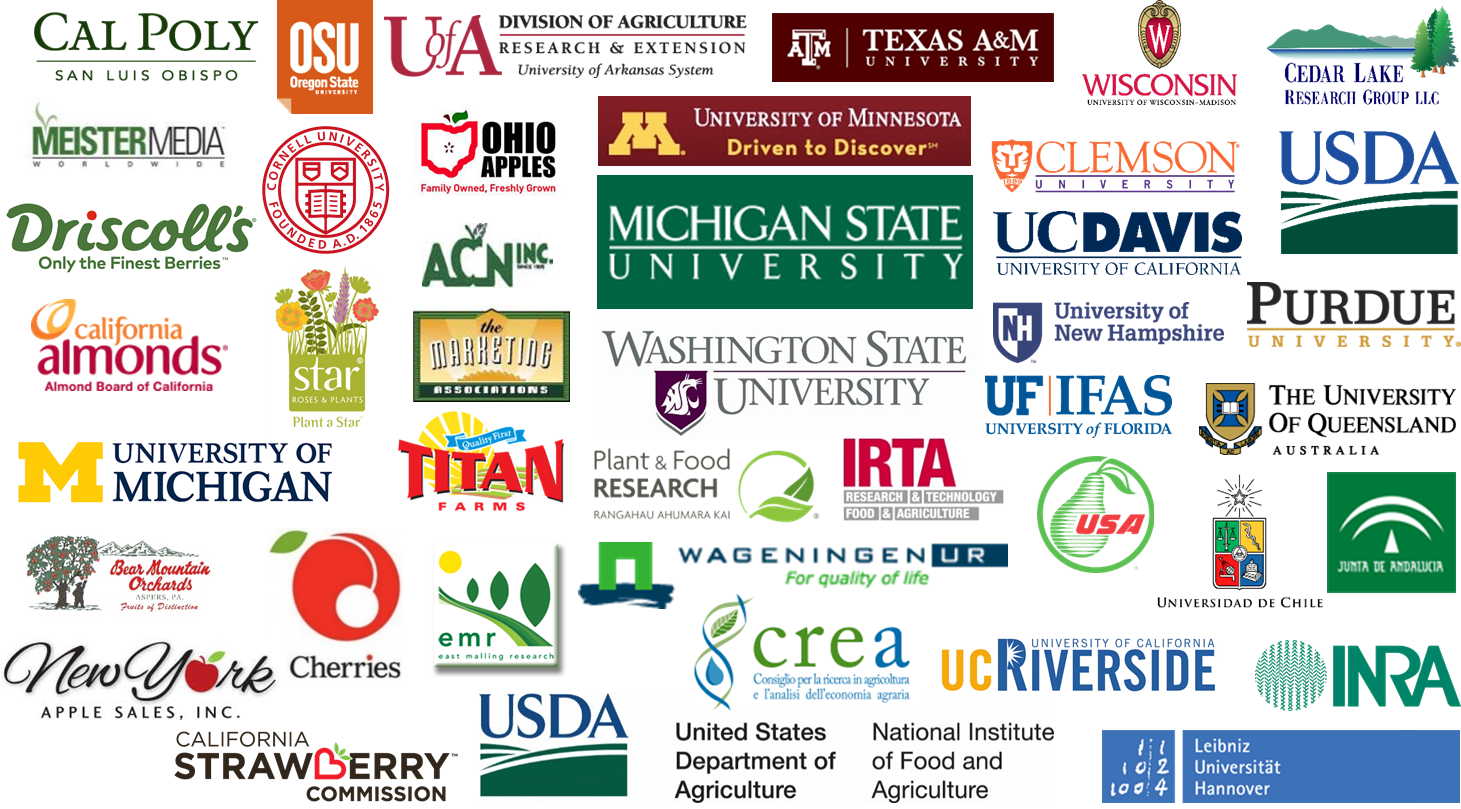 International Partners
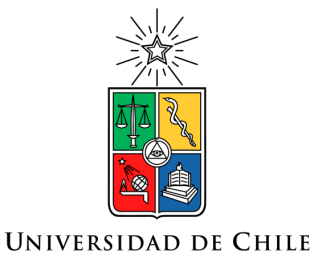 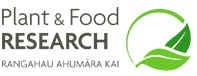 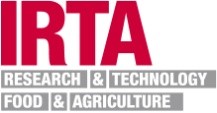 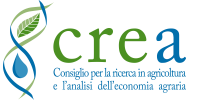 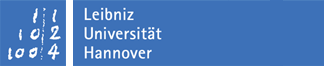 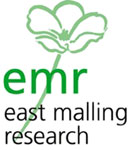 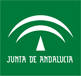 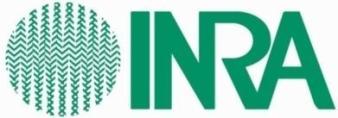 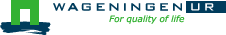